L’ARCAM se présente à Régiosuisse !

Vendredi 9 juin 2017
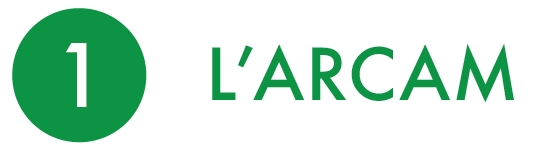 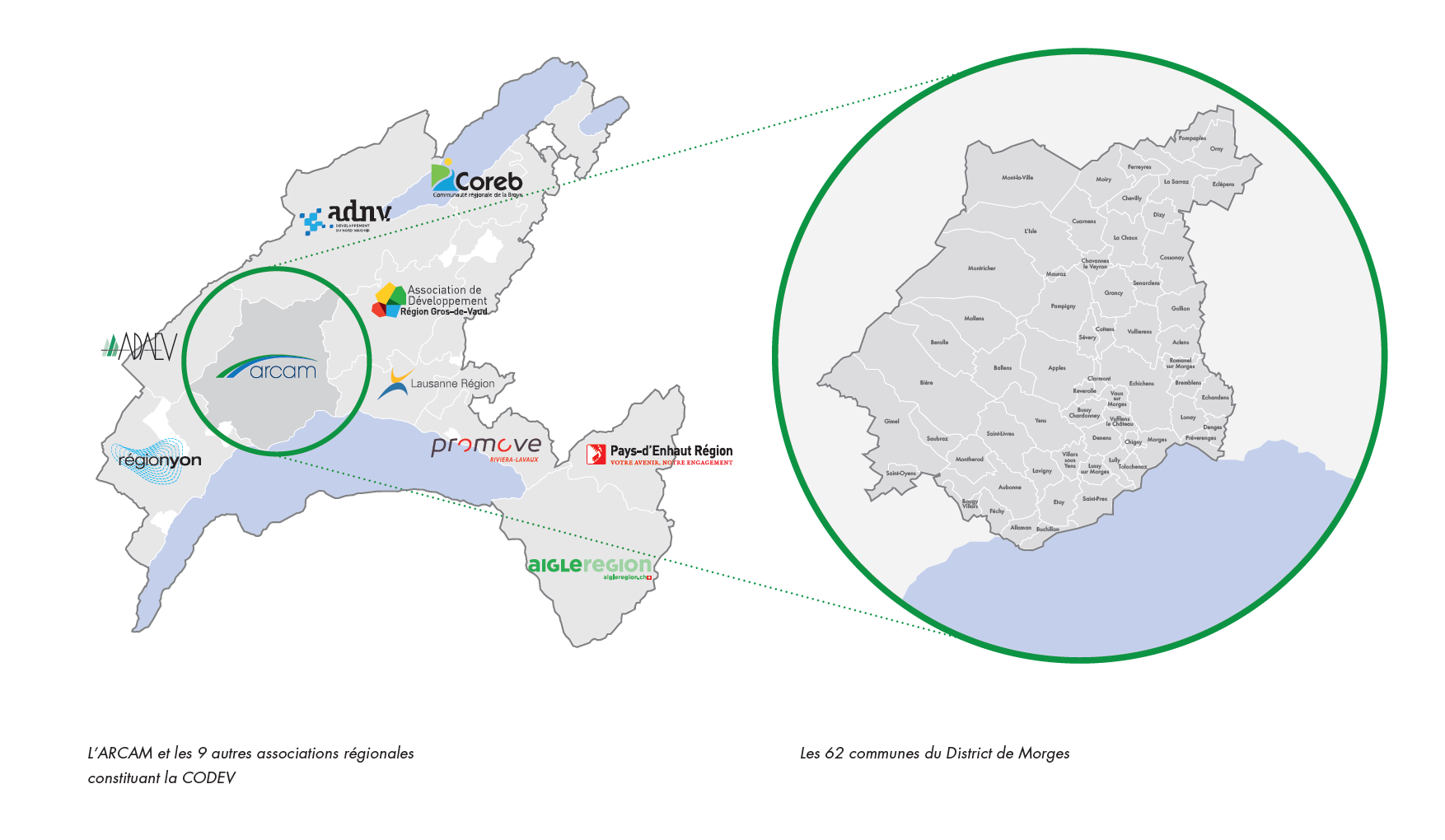 L’ARCAM et les 9 autres associations régionales constituant la CODEV.
Les 62 communes du District de Morges
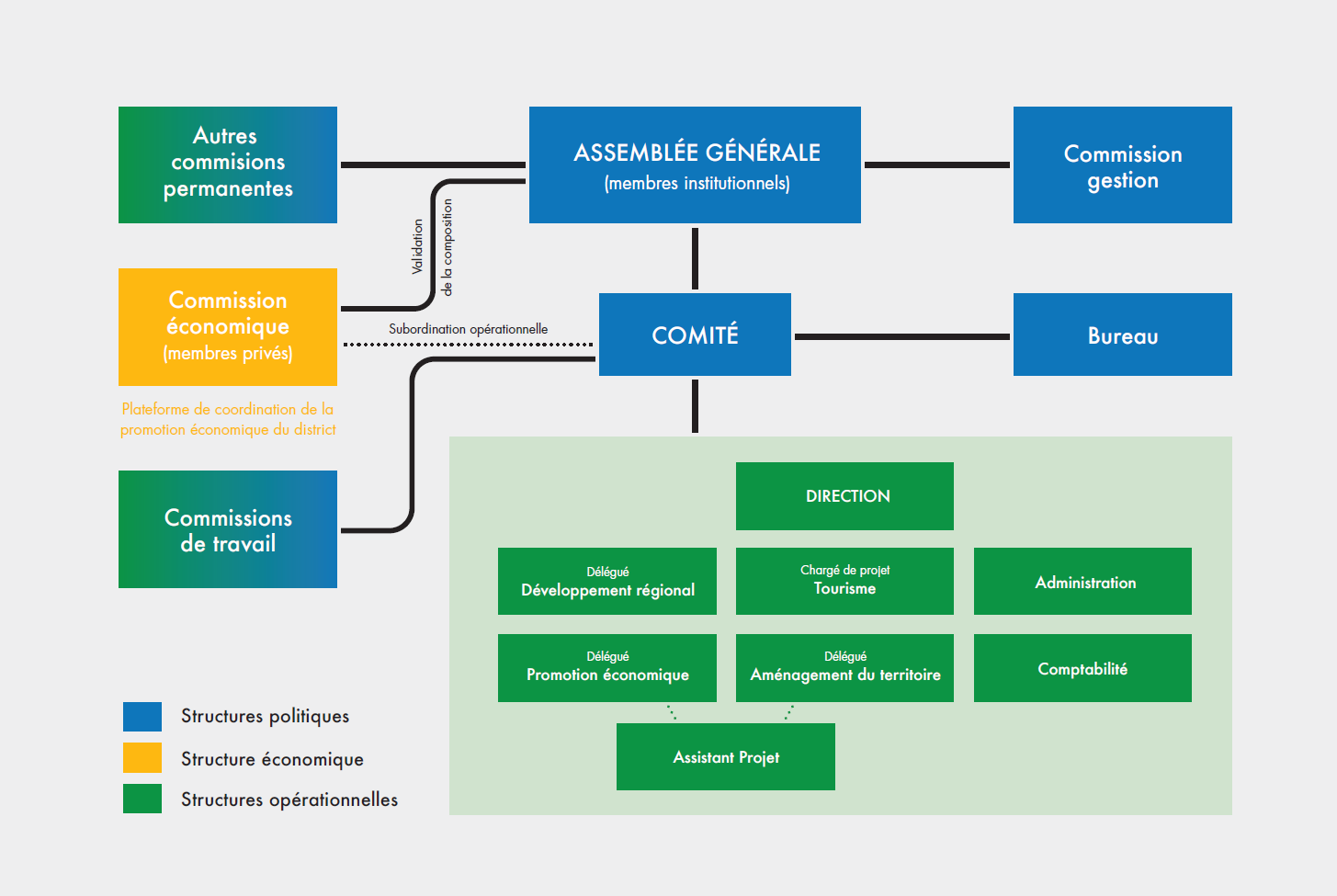 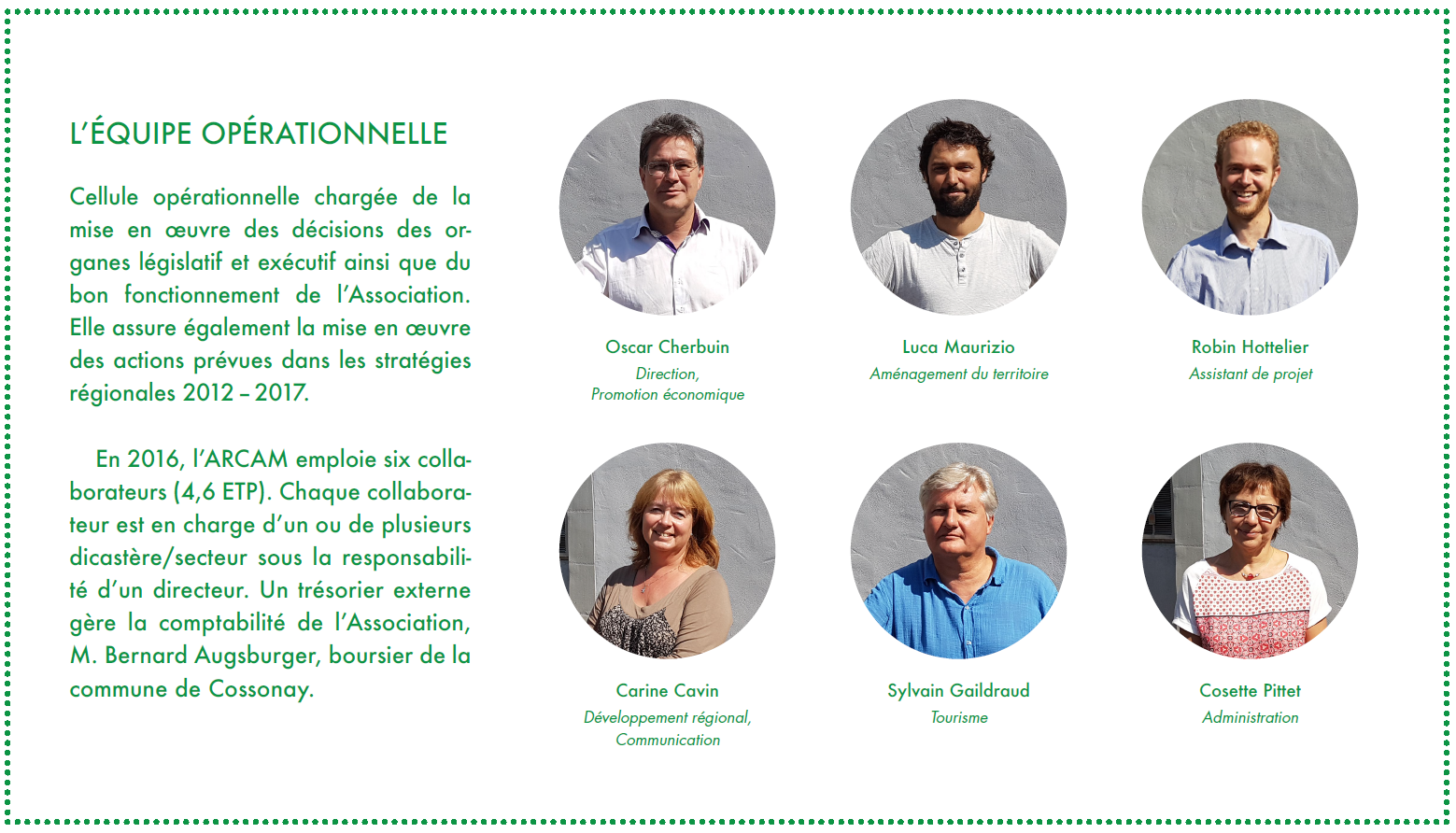 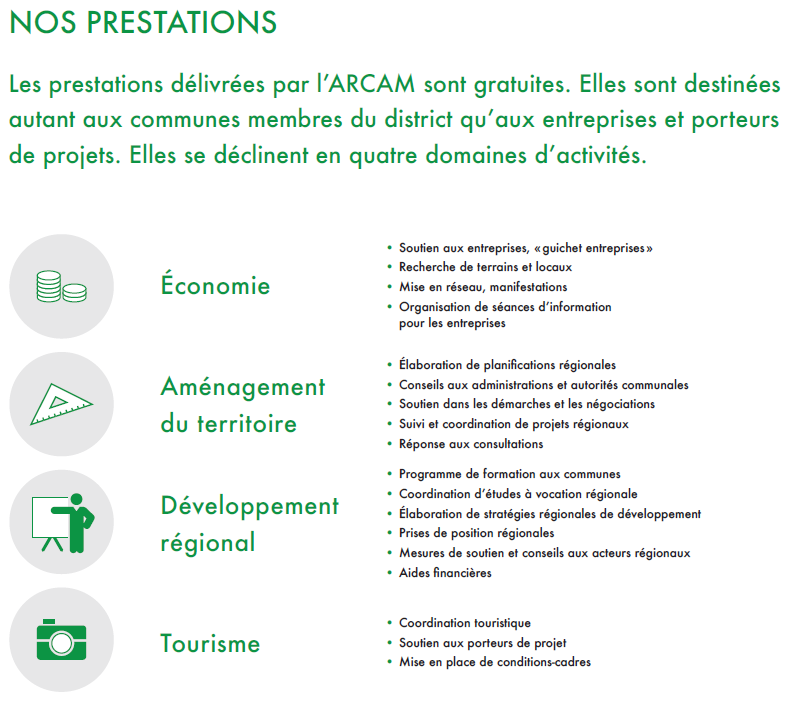 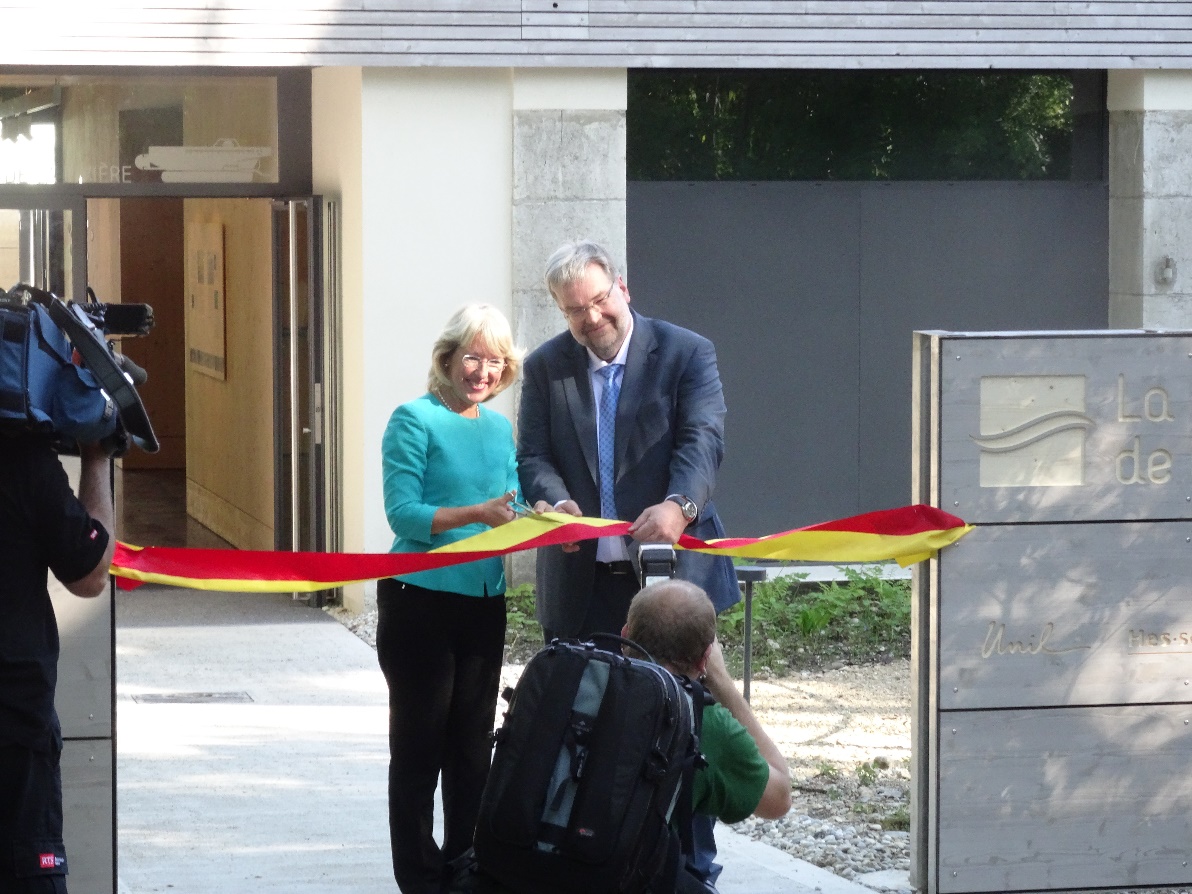 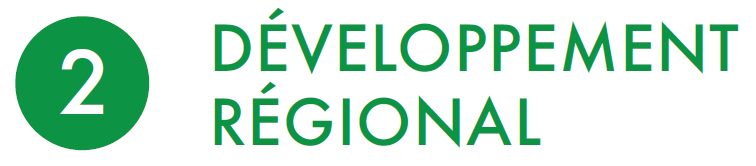 La Maison de la Rivière à Tolochenaz
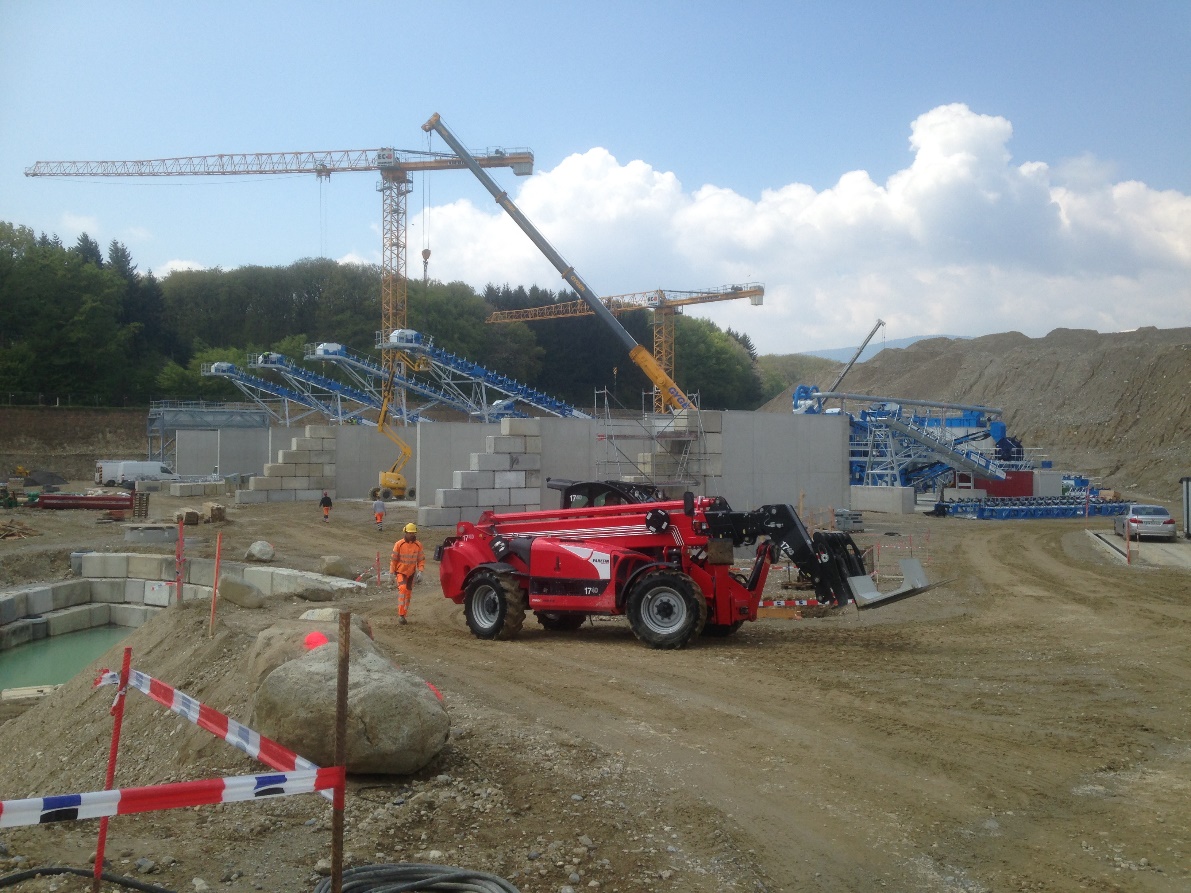 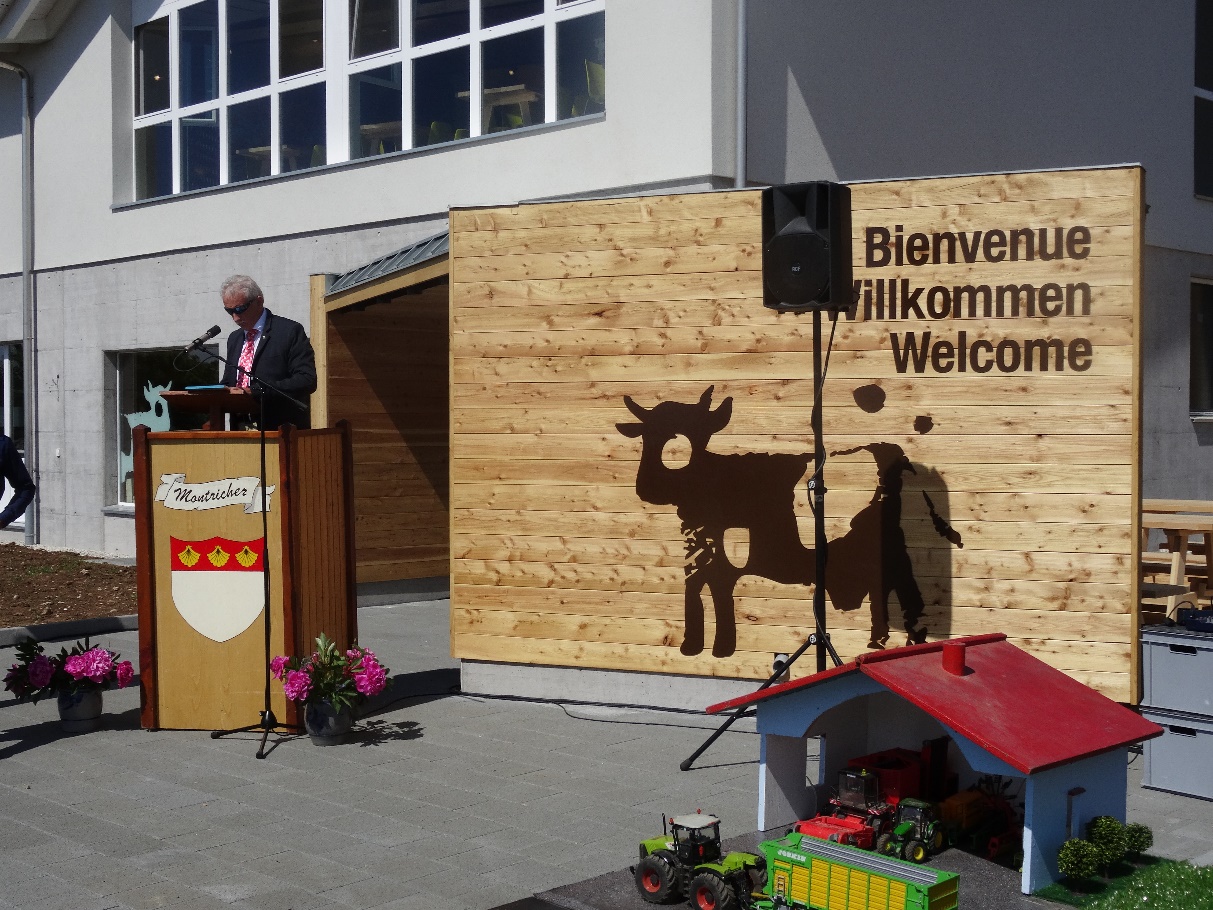 La Fromagerie gourmande de Montricher
Projet pilote de la gravière des Délices à Apples
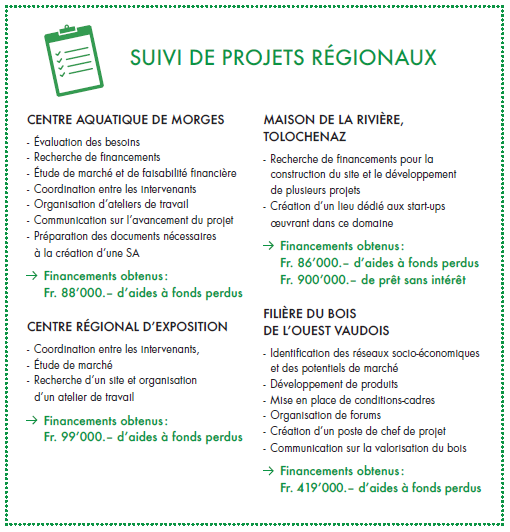 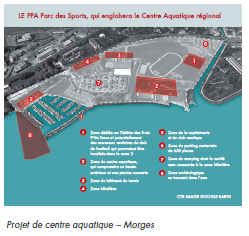 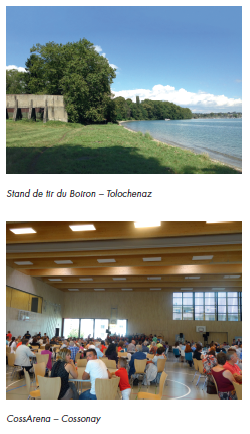 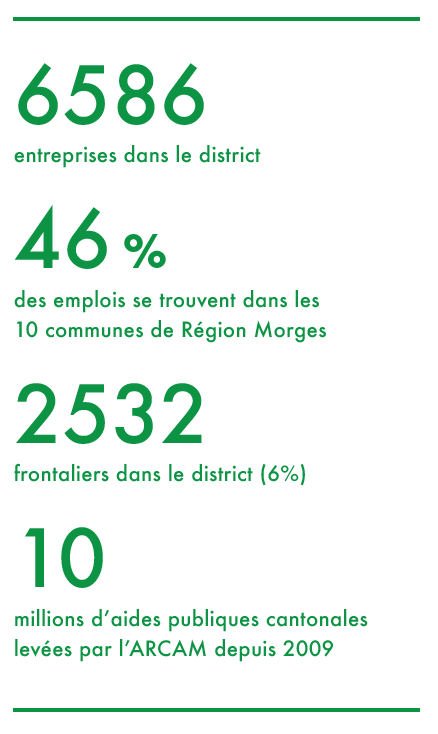 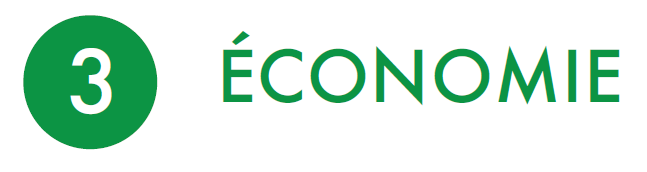 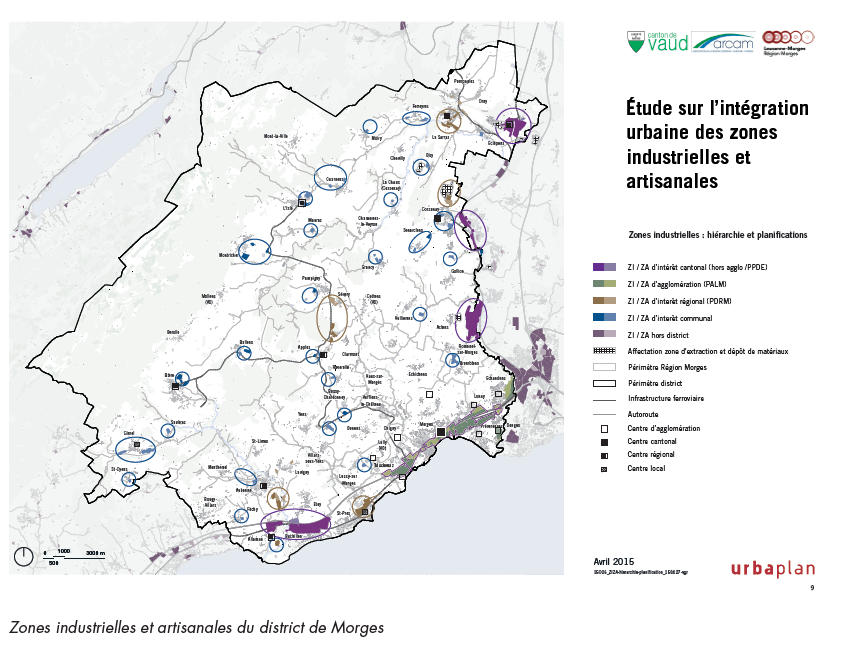 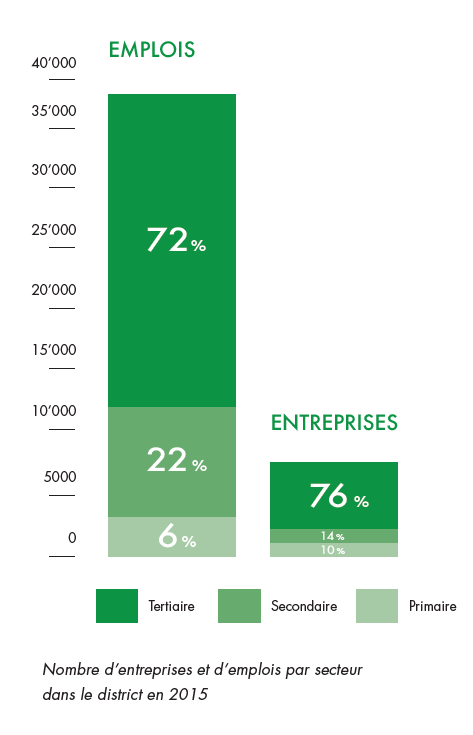 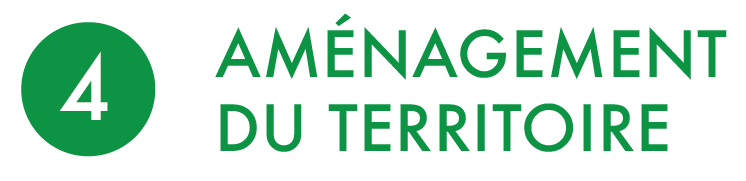 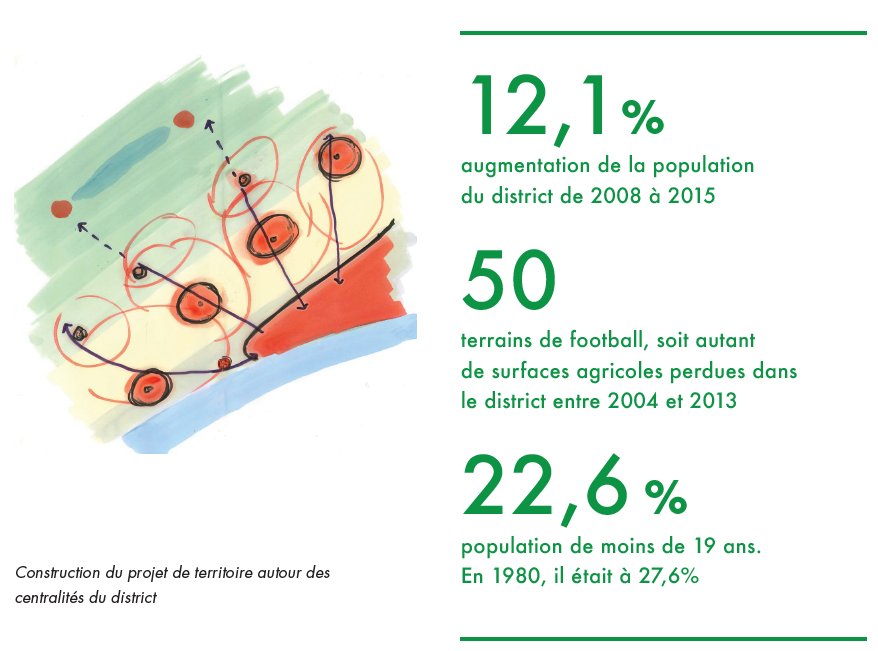 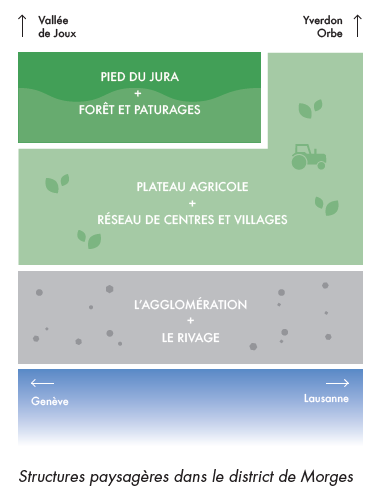 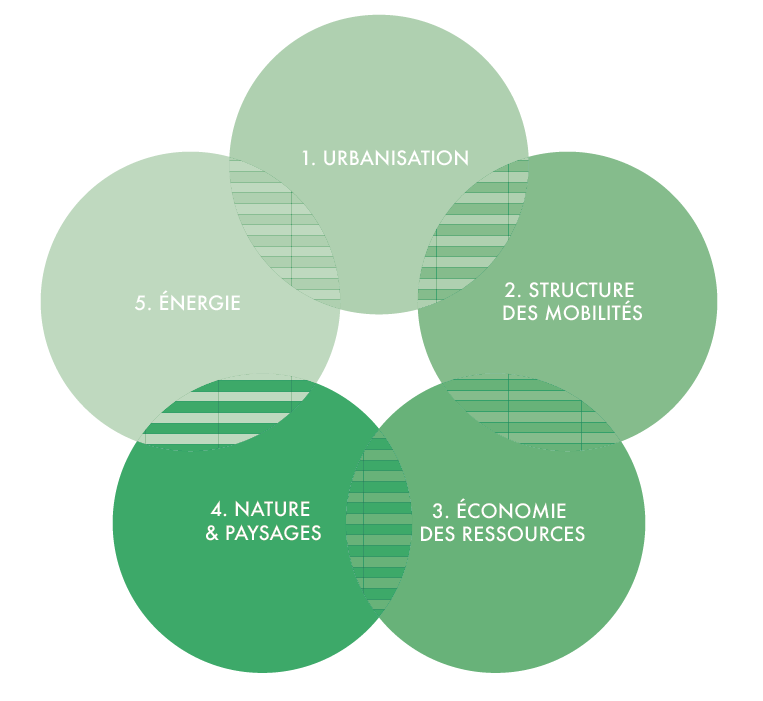 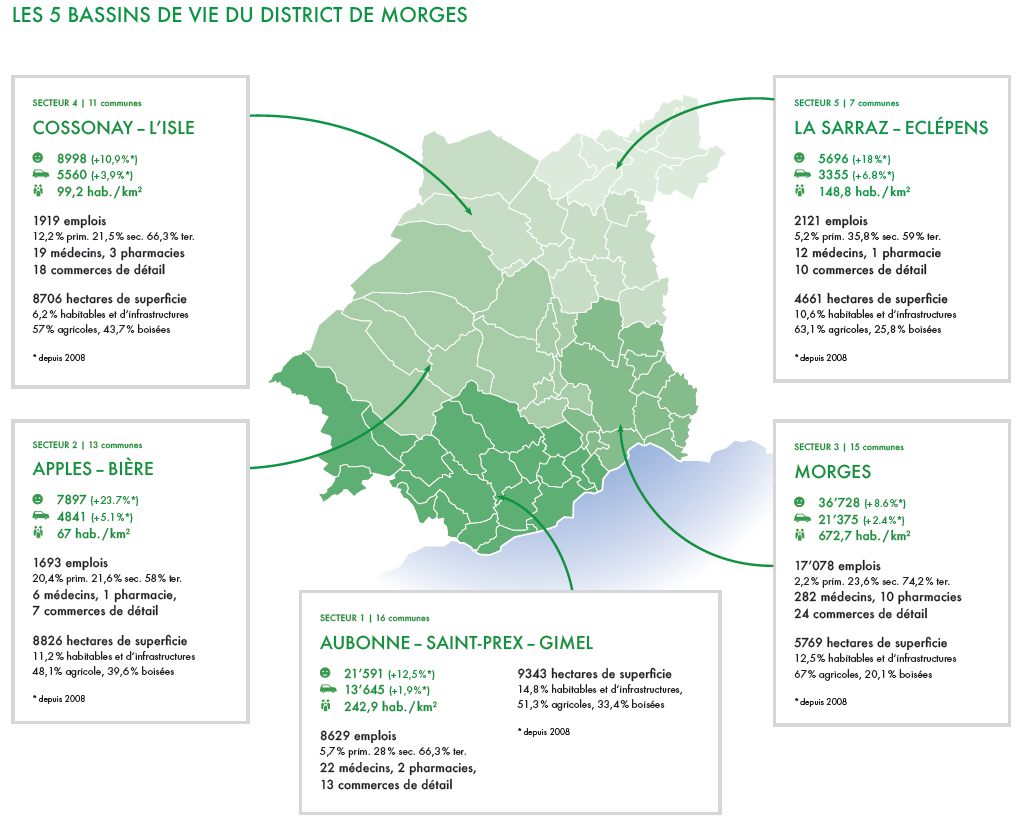 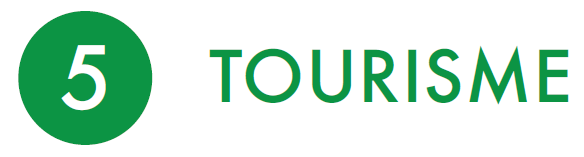 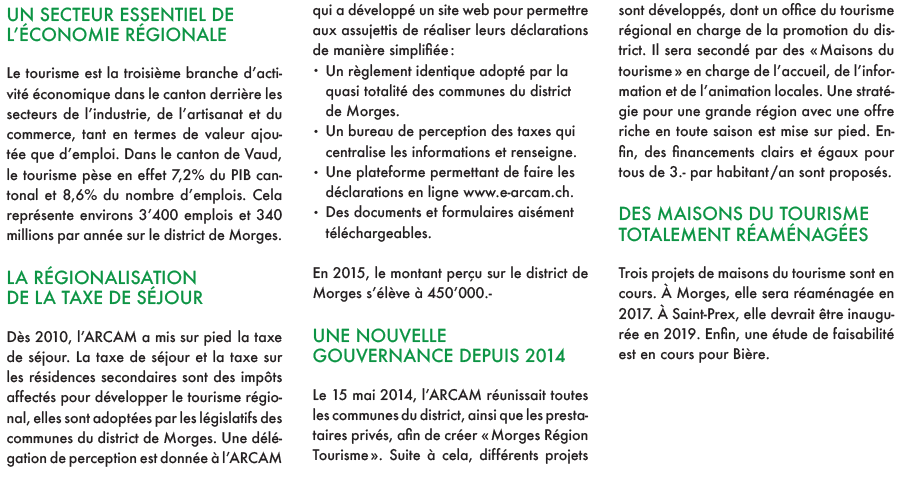 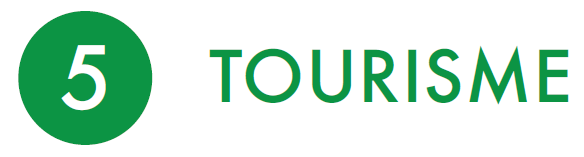 Développement d’un projet INNOTOUR
Slow Destination, en collaboration avec MRT, MBC et PNRJV
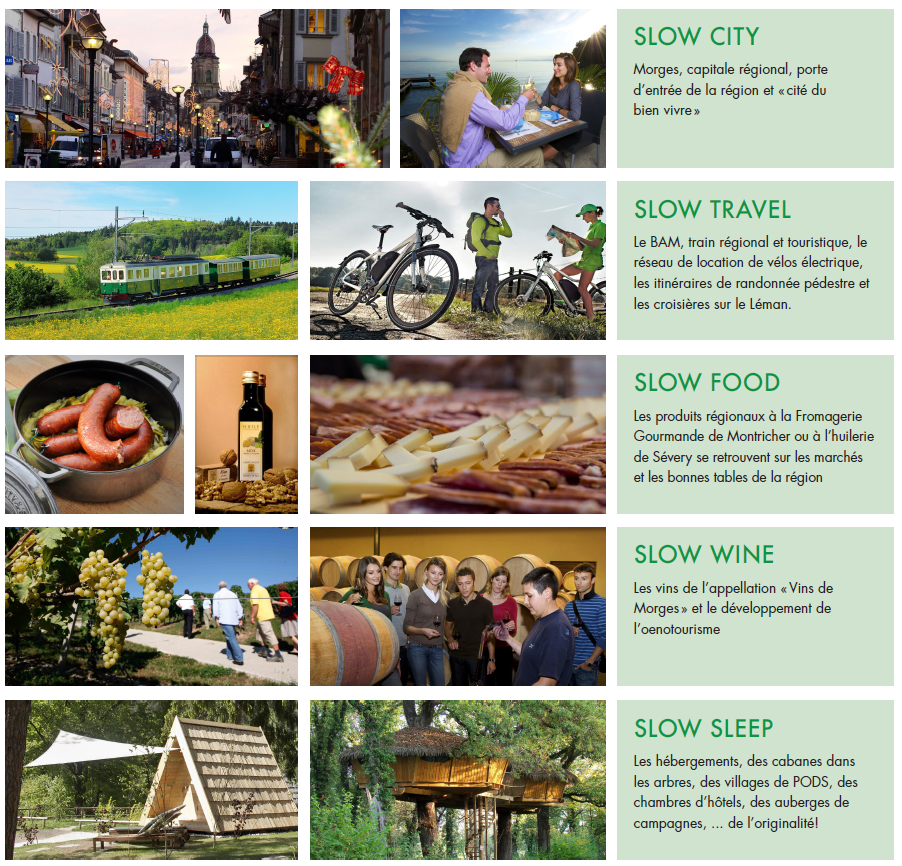 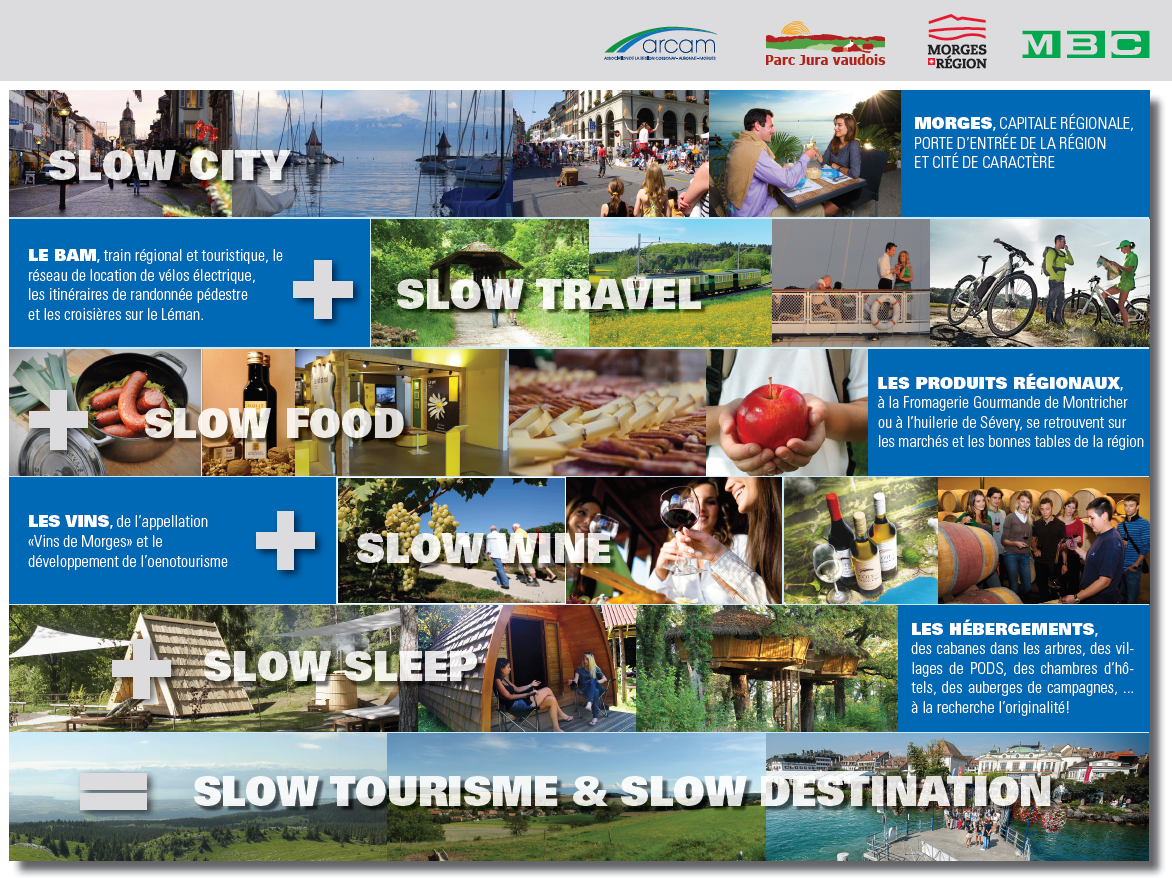 3 objectifs :

Fédérer les nombreux acteurs au travers d’un positionnement COMMUN et UNIQUE !
Créer de nouveaux produits touristiques
Créer un réseau de « slow destination sur la base du modèle réalisé !

10 projets de développement
=> Issus des stratégies régionales touristiques 2016-2019 réalisées par l’ARCAM